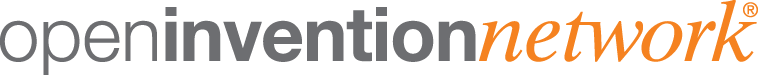 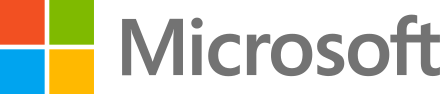 Stephen WalliPrincipal Program Manager
Microsoft
Stephen.Walli@microsoft.com
Keith BergeltChief Executive Officer
Open Invention Network
kbergelt@openinventionnetwork.com
Evolution